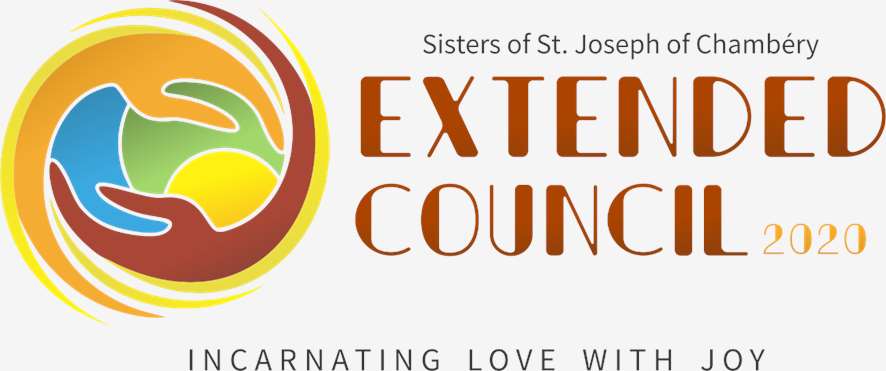 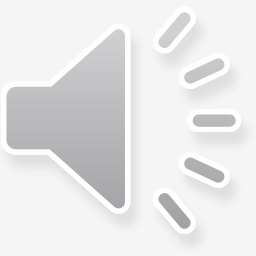 1
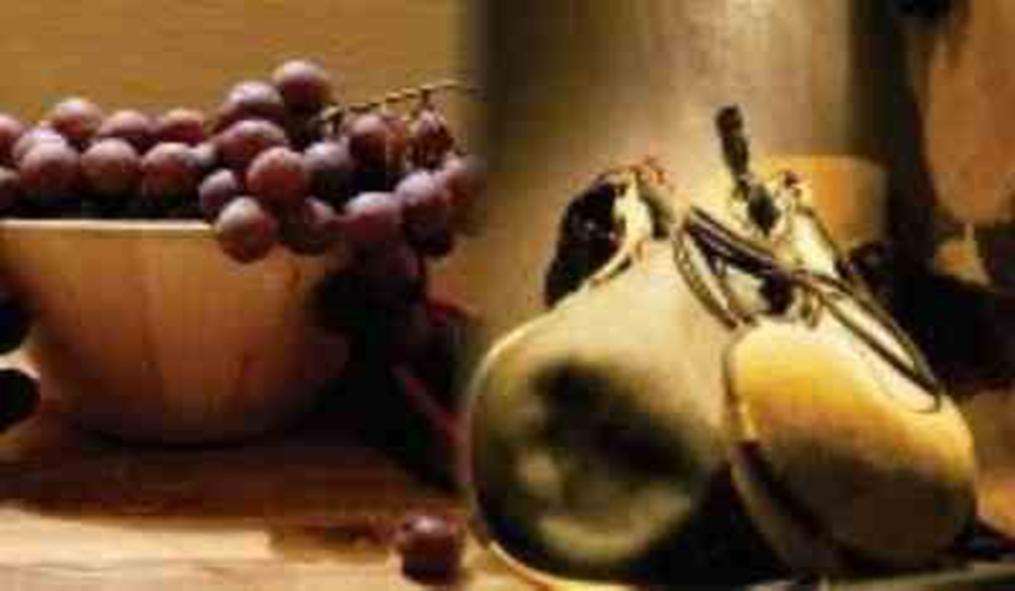 “New wine in new wineskins.”
“Vinho Novo em Odres Novos”
2
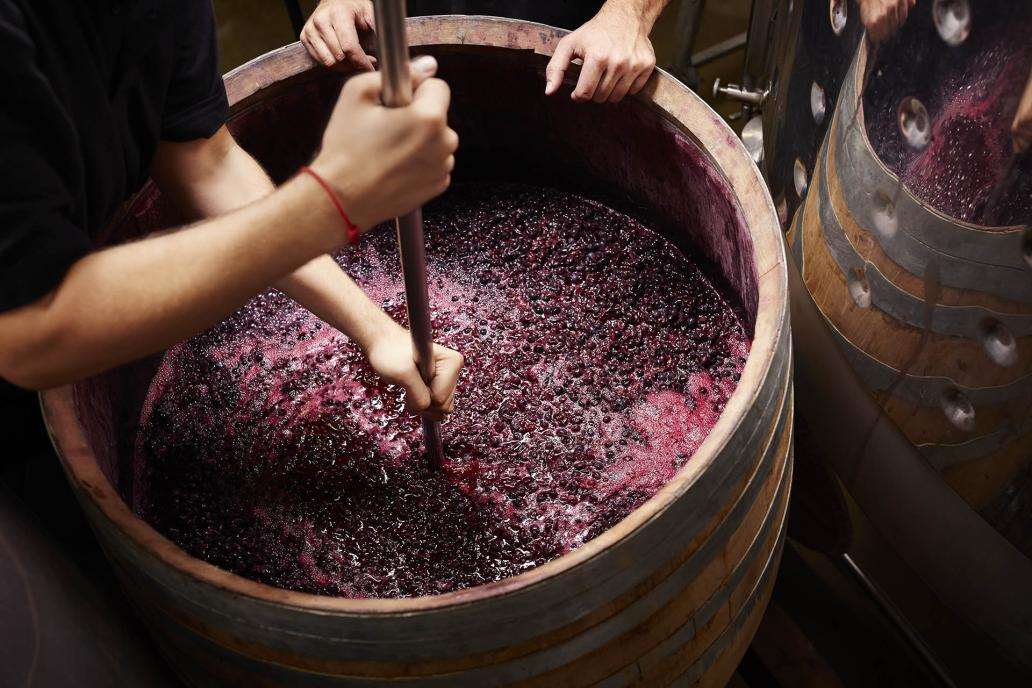 3
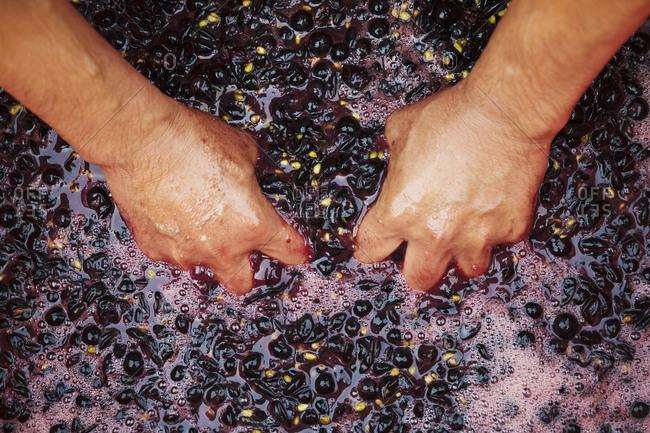 In the crushing, 
Na trituração,
4
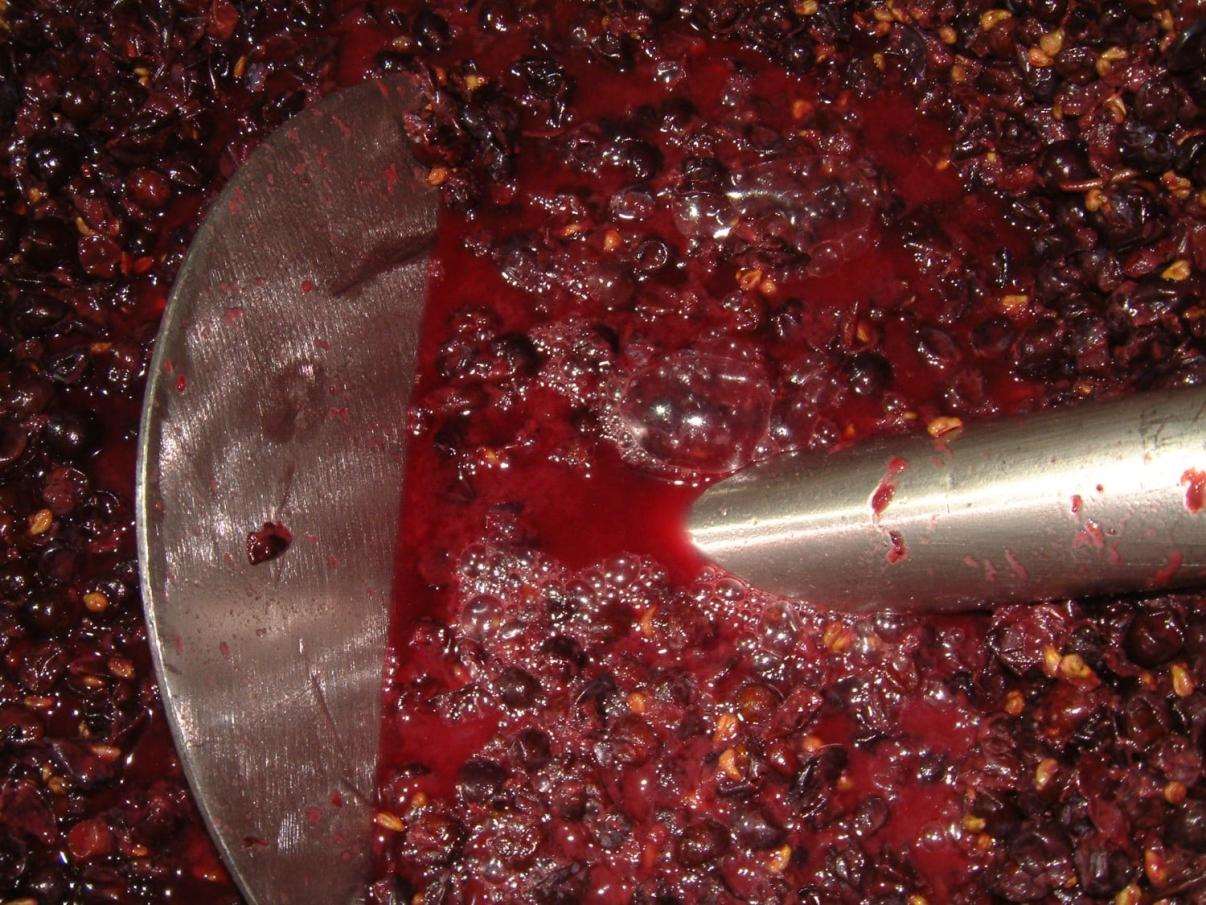 In the pressing
Na prensagem, na dor
5
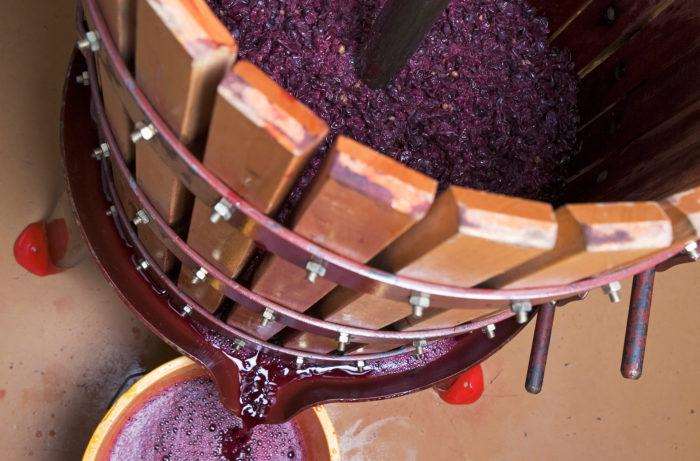 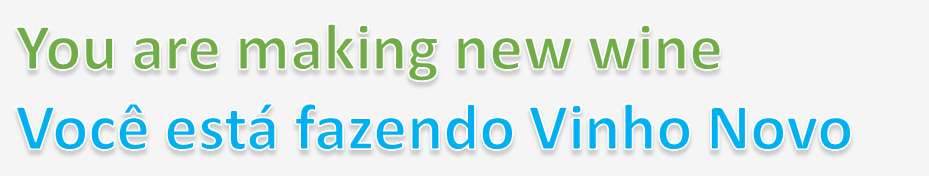 6
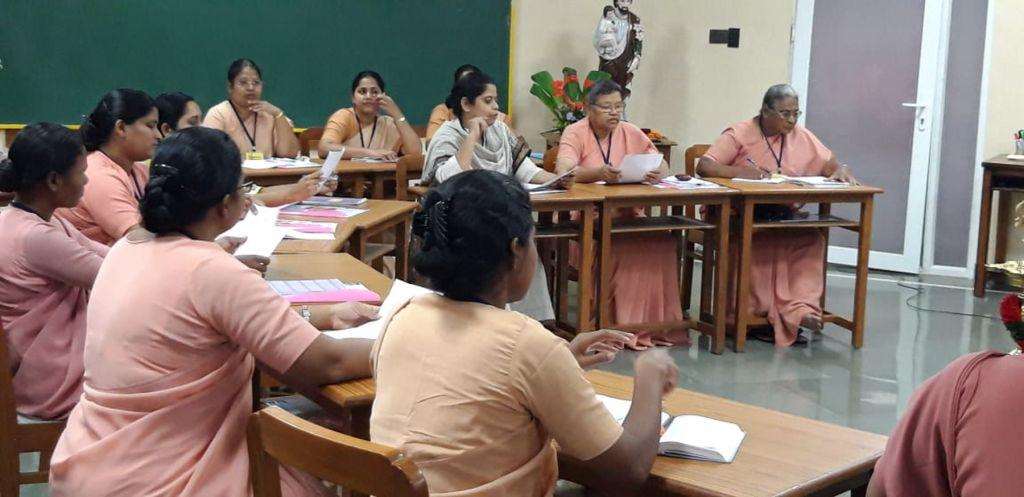 In the soil I now surrender, 
Eu me prostro e me rendo
7
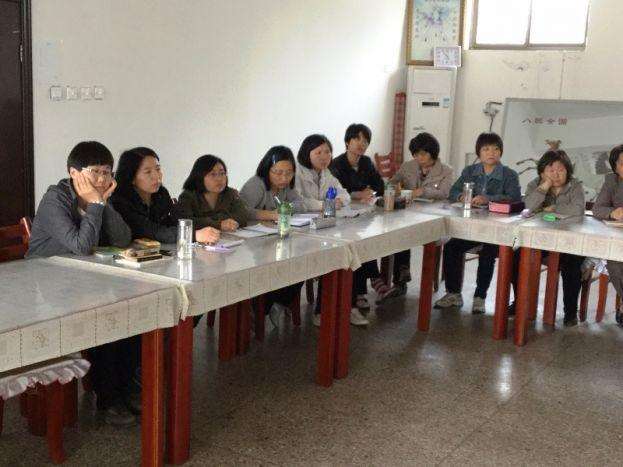 You are breaking new ground
algo novo vai fazer.
8
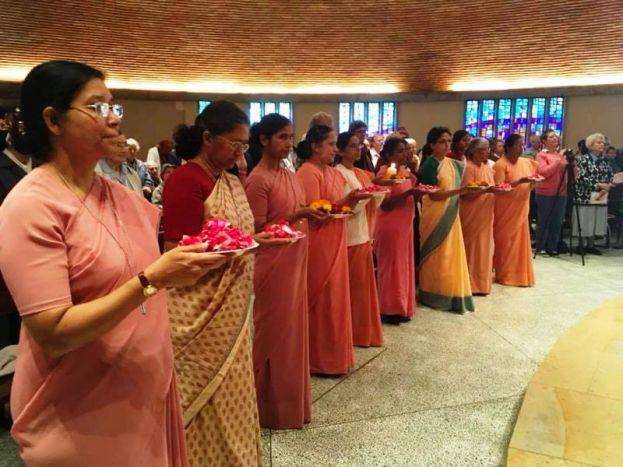 So I yield to You and to Your careful hand
Eu me entrego em suas mãos protetoras.
9
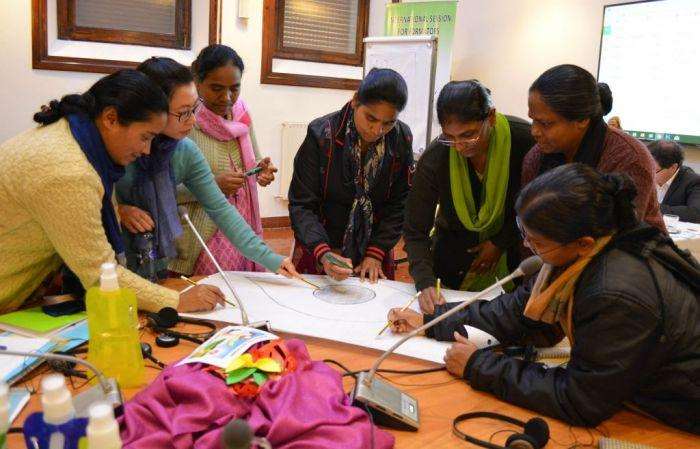 When I trust You I don’t need to understand
Quando confio, não preciso entender.
10
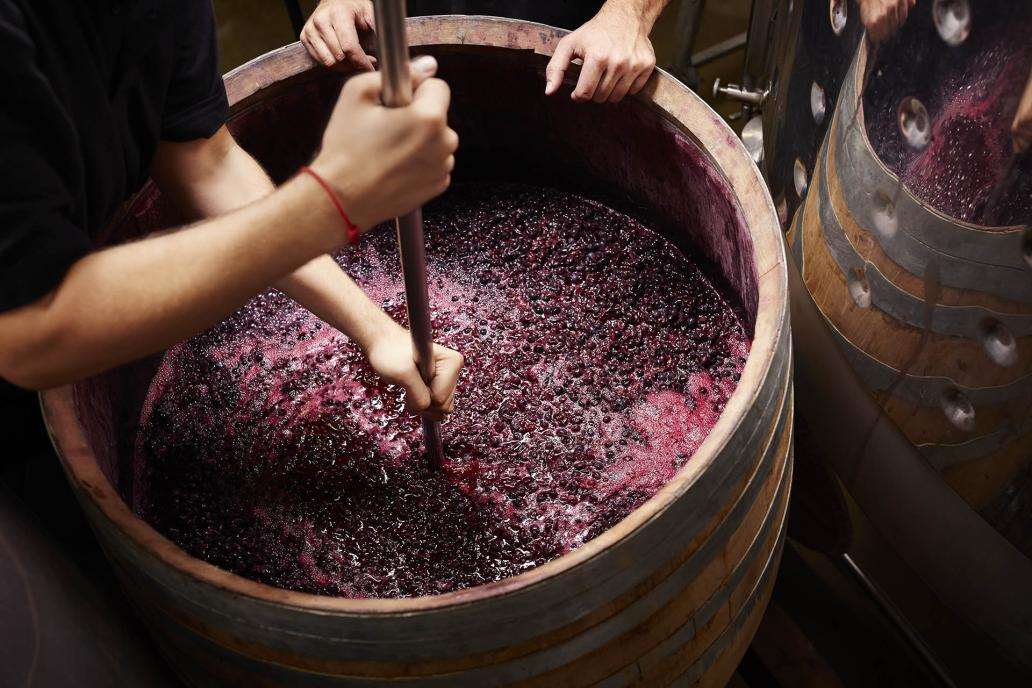 Make me Your vessel
Faça-me um vaso novo
11
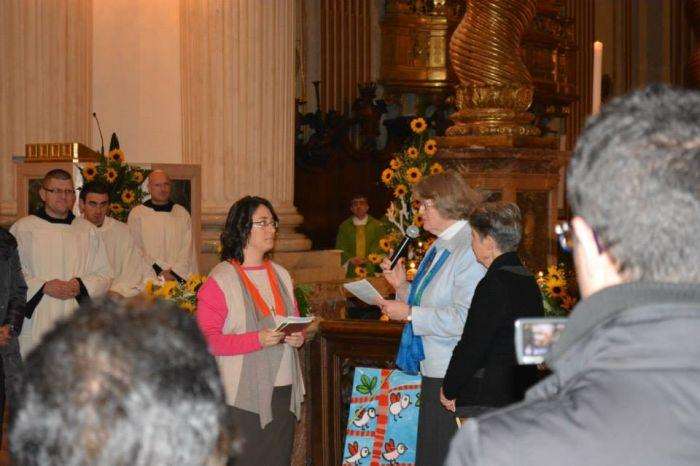 Make me an offering
Faça de mim uma oferenda
12
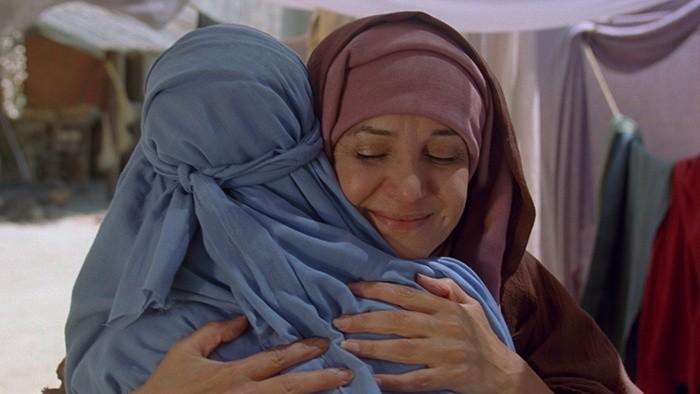 Make me whatever You want me to be
Faça de mim o que quer que eu seja
13
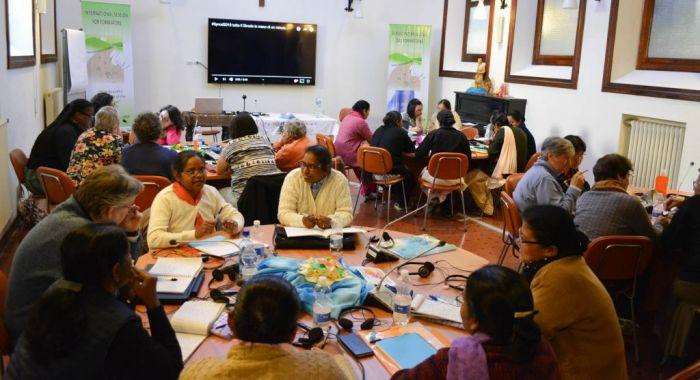 I came here with nothing
Vim aqui sem nada
14
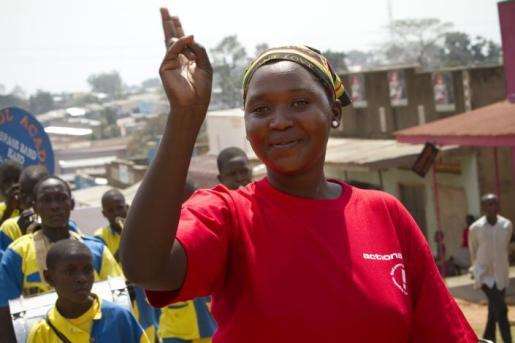 But all You have given me
Mas você me deu tudo
15
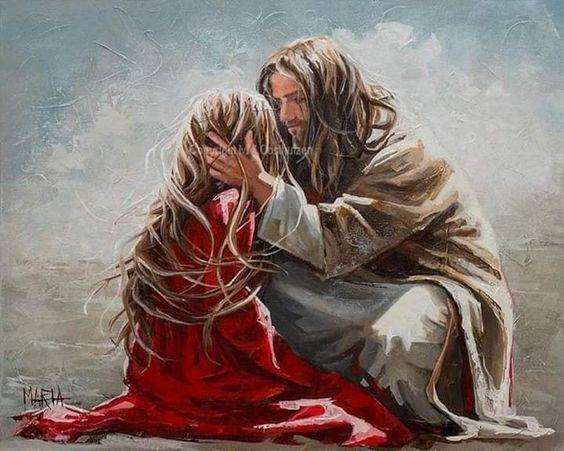 Jesus bring new wine out of me.
Jesus faz jorrar vinho novo de mim
16
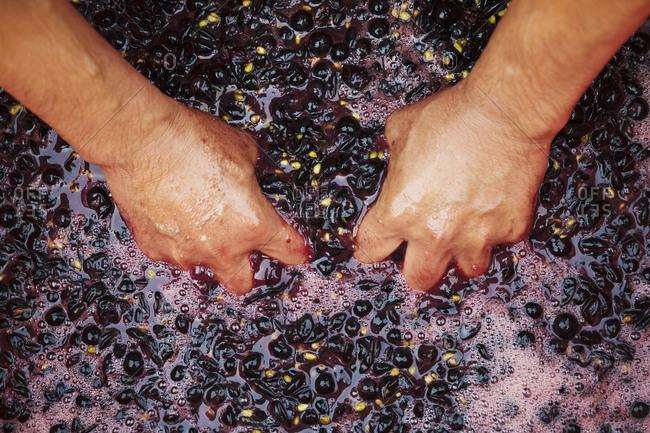 In the crushing, 
Na trituração,
17
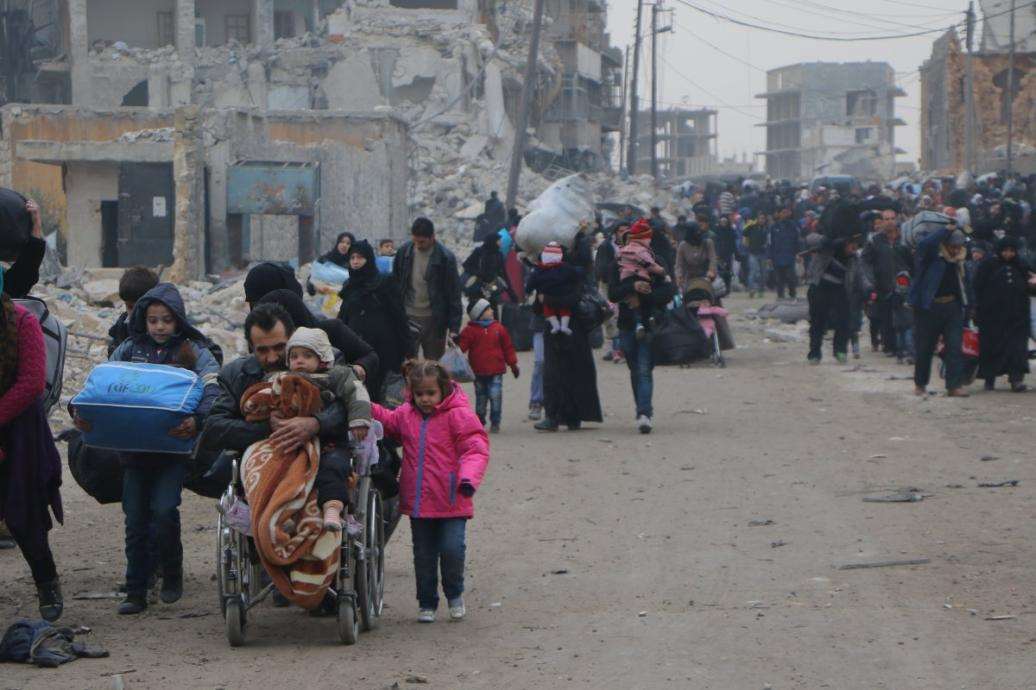 In the pressing
Na prensagem, na dor
18
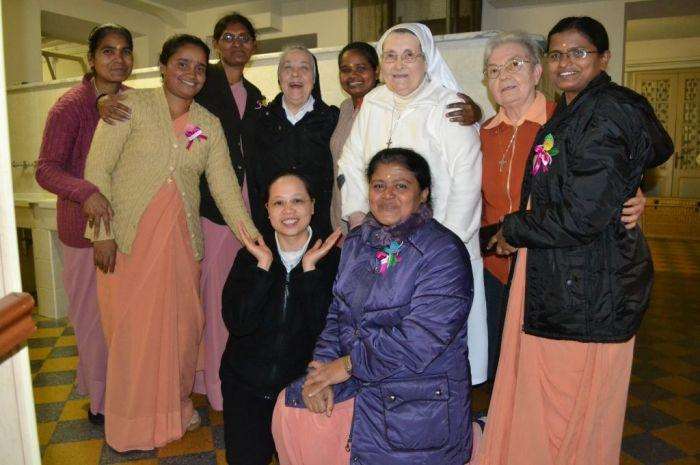 You are making new Wine
Você está fazendo Vinho Novo.
19
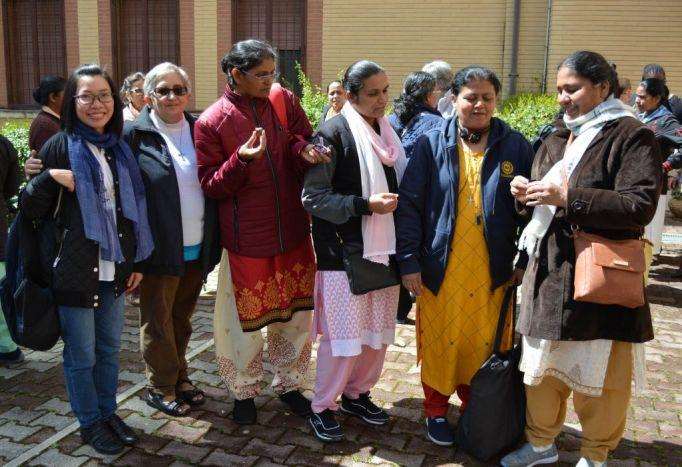 In the soil I now surrender
No chão sagrado, eu me prostro, eu me rendo
20
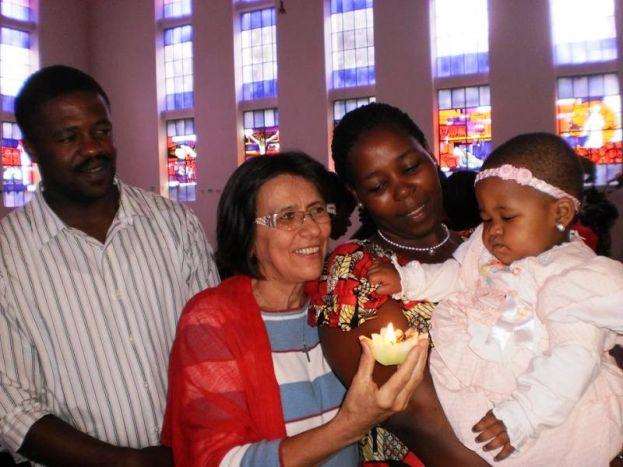 You are breaking New Ground
Você está fazendo algo novo
21
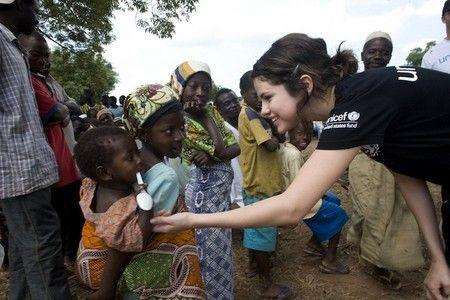 You are breaking New Ground
Você está fazendo algo novo
22
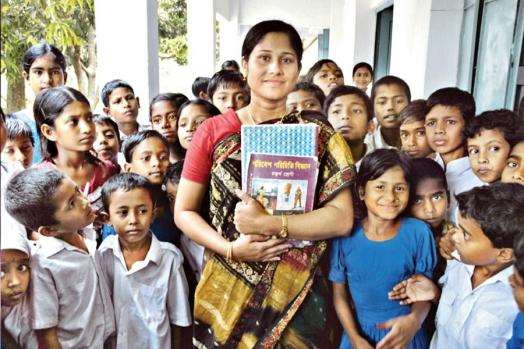 So, make me Your vessel.
Então, faça-me em Seu vaso.
23
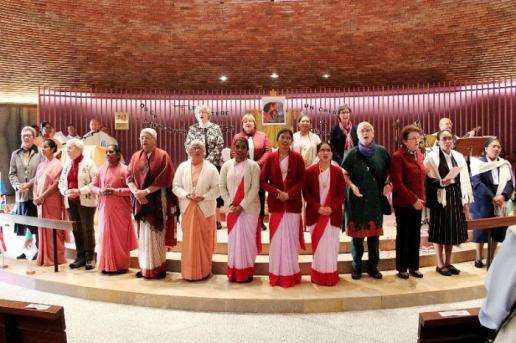 Make me an offering
Faça-me uma oferenda
24
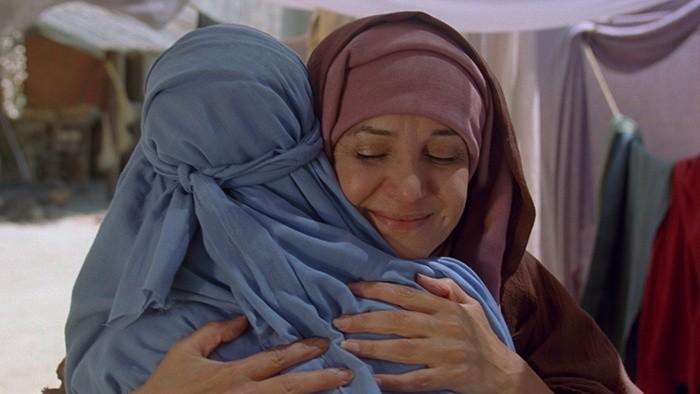 Make me whatever You want me to be
Faça de mim o que quer que eu seja
25
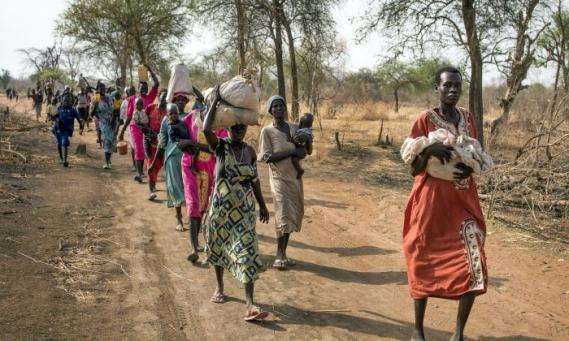 I came here with nothing
Vim aqui sem nada
26
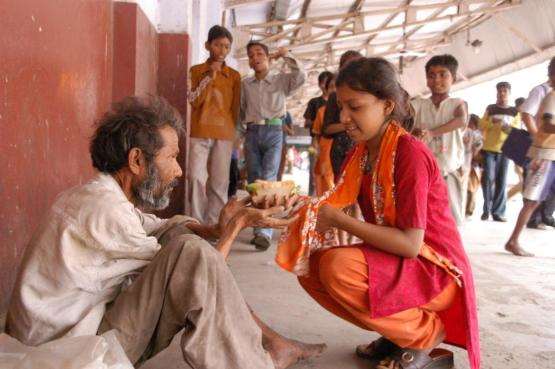 But all You have given me
Mas você me deu tudo
27
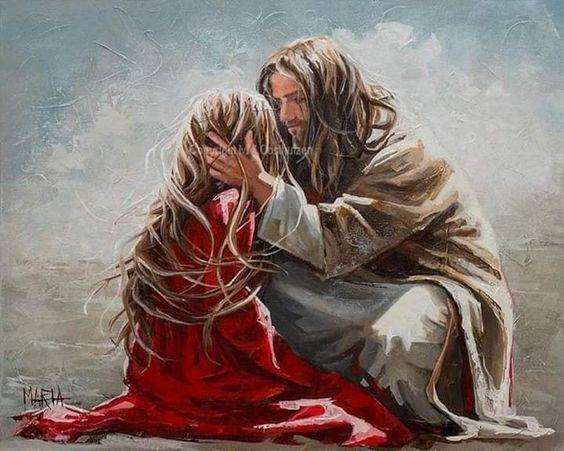 Jesus bring new wine out of me.
Jesus faz jorrar vinho novo de mim
28
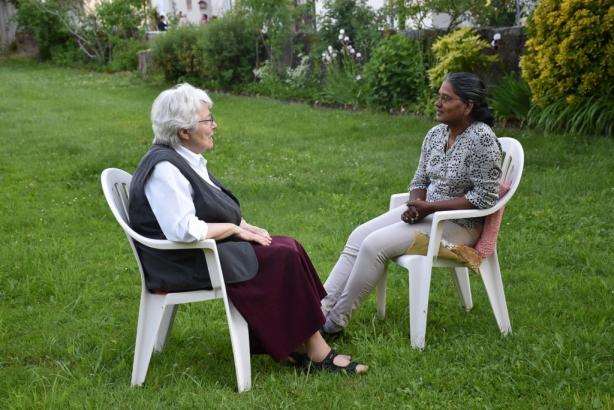 Jesus bring new wine out of me.
Jesus faz jorrar vinho novo de mim
29
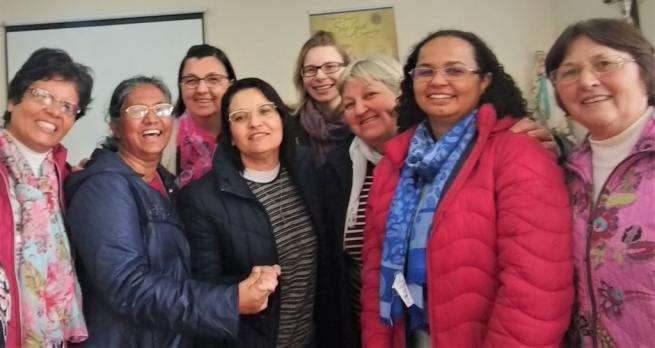 Jesus bring new wine out of me.
Jesus faz jorrar vinho novo de mim
30
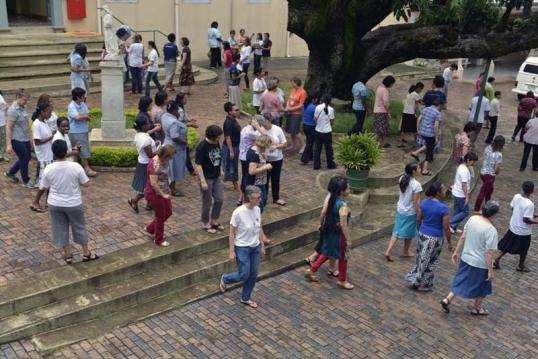 Cause where there is new wine 
Porque onde ha vinho novo
31
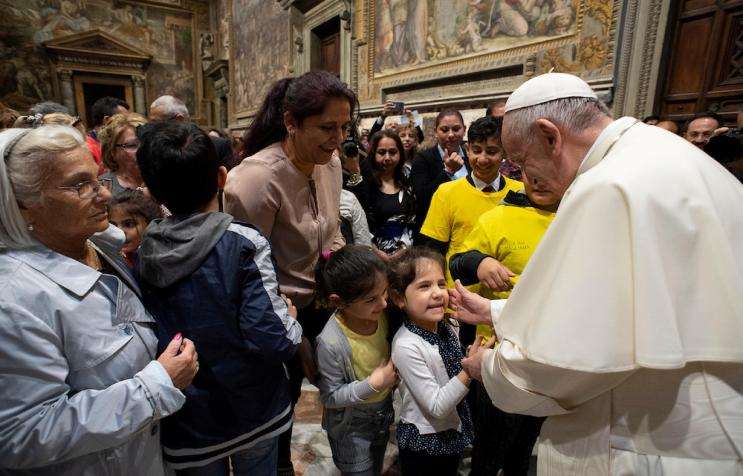 There is New Power 
Há um novo potencial
32
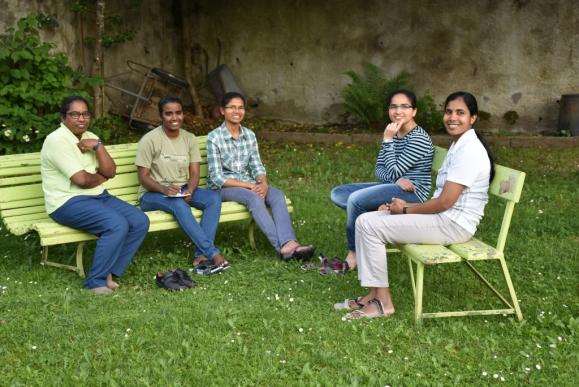 There is new Freedom
Há uma Liberdade nova
33
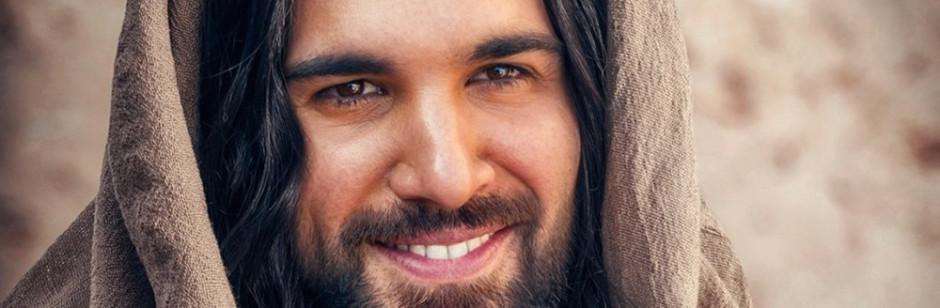 The Kingdom is here
O Reino de Deus está entre nós
34
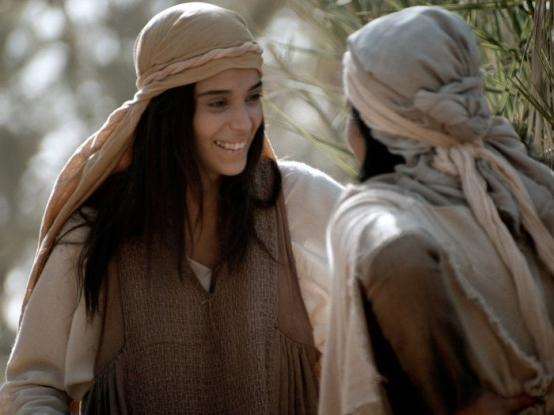 I lay down my old flames
Deixo para trás as coisas do passado
35
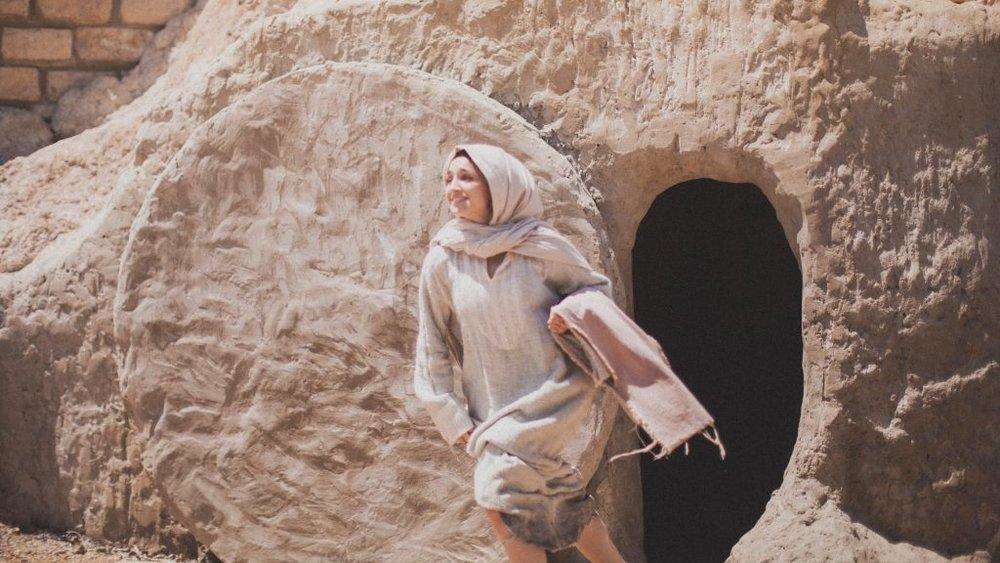 To carry Your new fire today
Para levar o seu amor de um modo novo
36
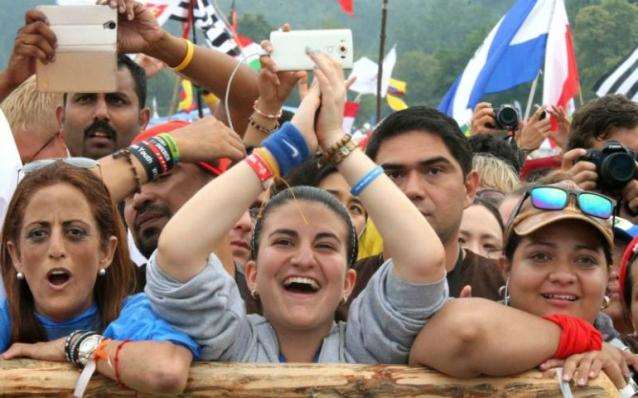 TODAY
HOJE
37
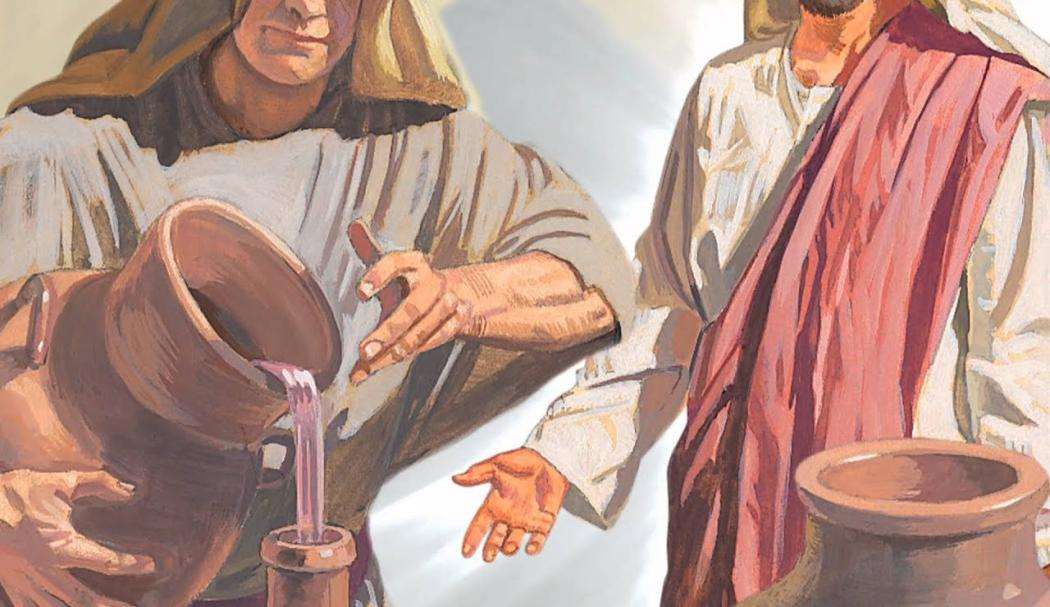 Cause where there is new wine 
Porque onde ha vinho novo
38
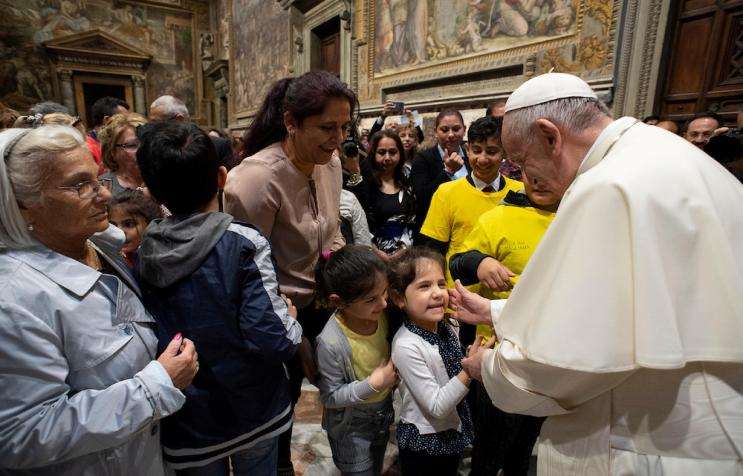 There is New Power 
Há um novo potencial
39
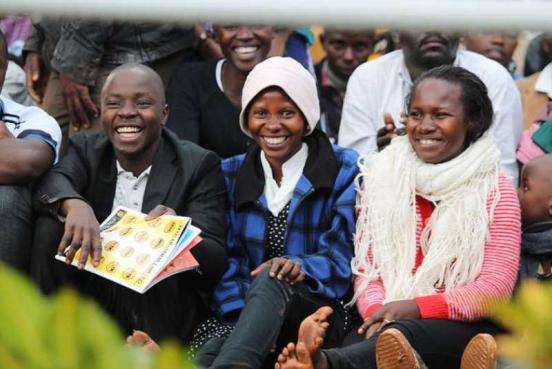 There is new Freedom
Há uma Liberdade nova
40
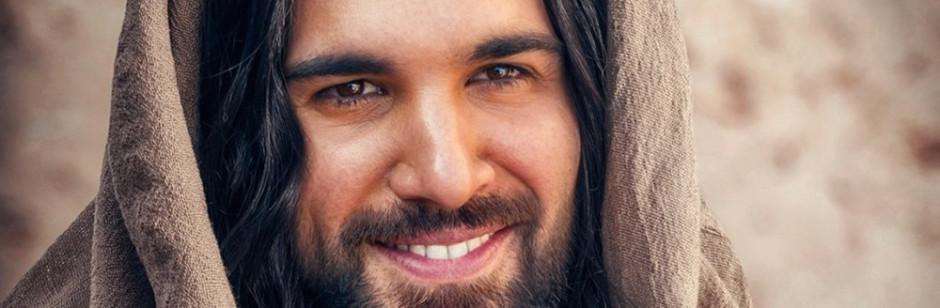 The Kingdom is here
O Reino de Deus está entre nós
41
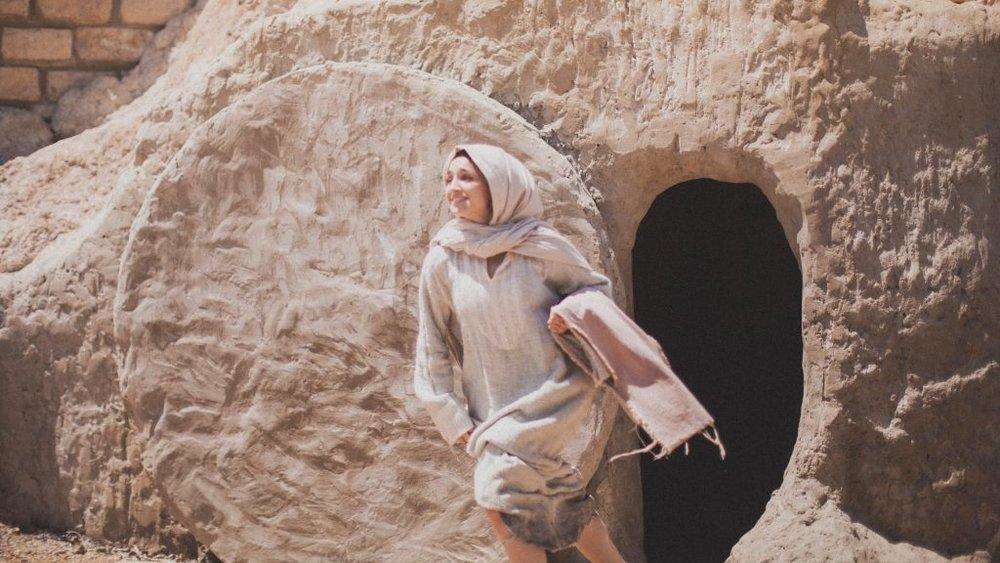 To carry Your new fire 
Para levar o seu amor de um modo novo
42
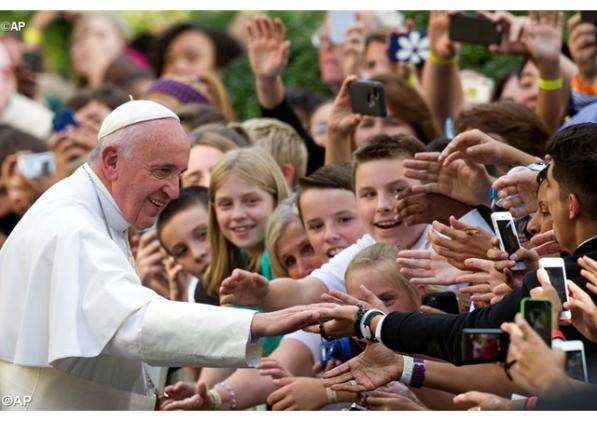 TODAY
HOJE
43
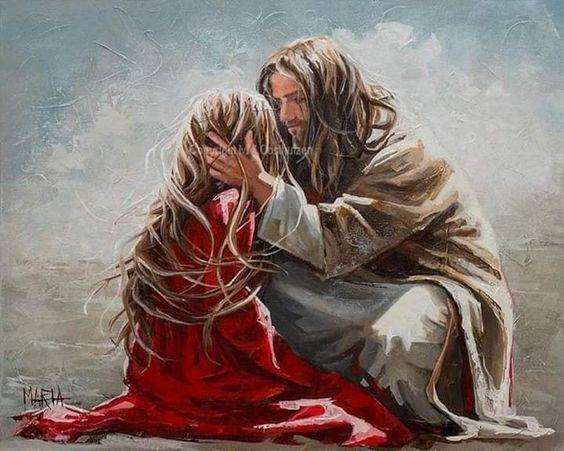 44